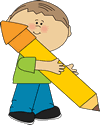 Liste de mots les plus fréquents (1)
Liste de mots les plus fréquents (2)
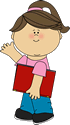 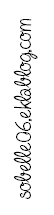 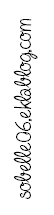